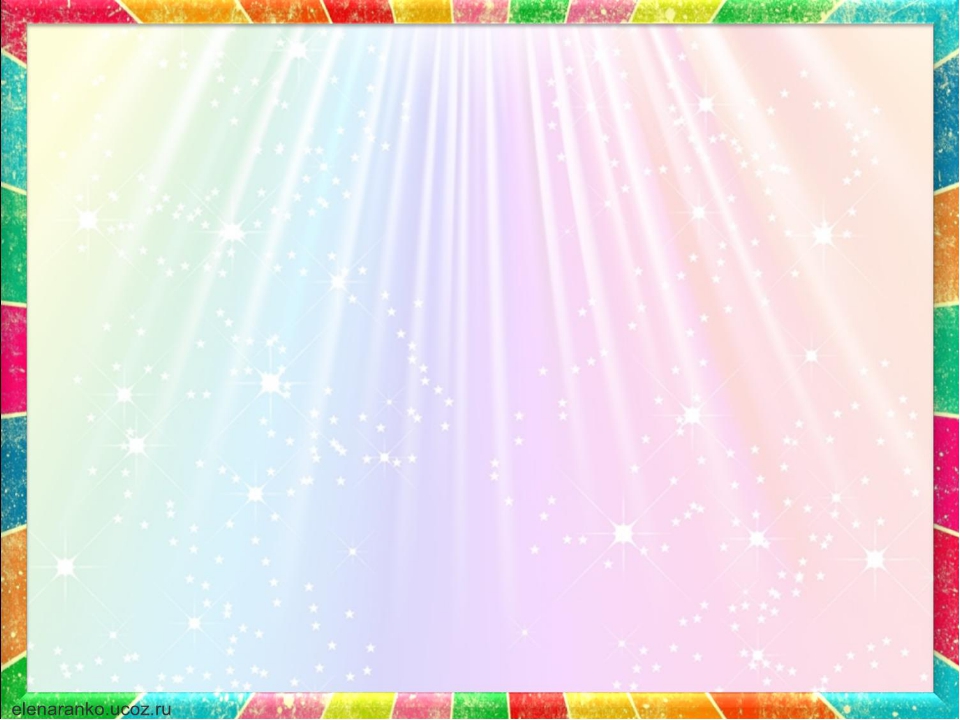 Муниципальное автономное дошкольное образовательное учреждение детский сад № 25 «Малыш»
Проект «Творчество без границ»
    
         


                                                                                                                        Воспитатель : Бранднер Н. М.                                                                             
                                                                                         



ГО Карпинск 2021
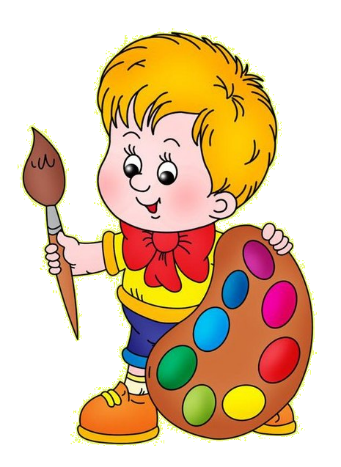 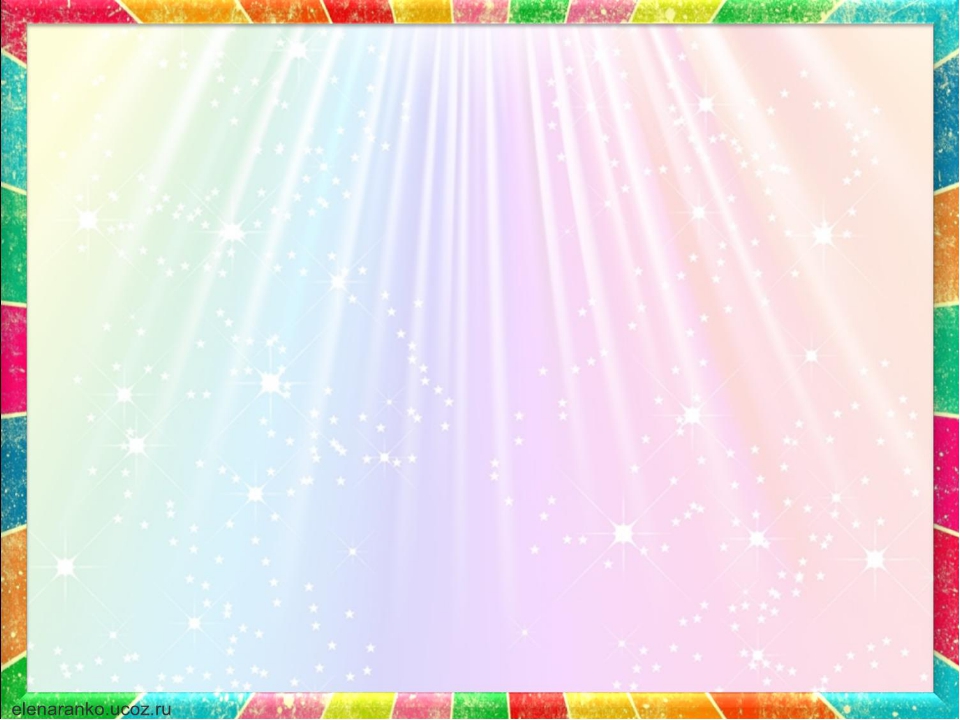 Дети   должны   жить   в   мире   красоты,    игры,   сказки,   музыки, рисунка фантазии, творчества.                                                                                                                    В. А. Сухомлинский
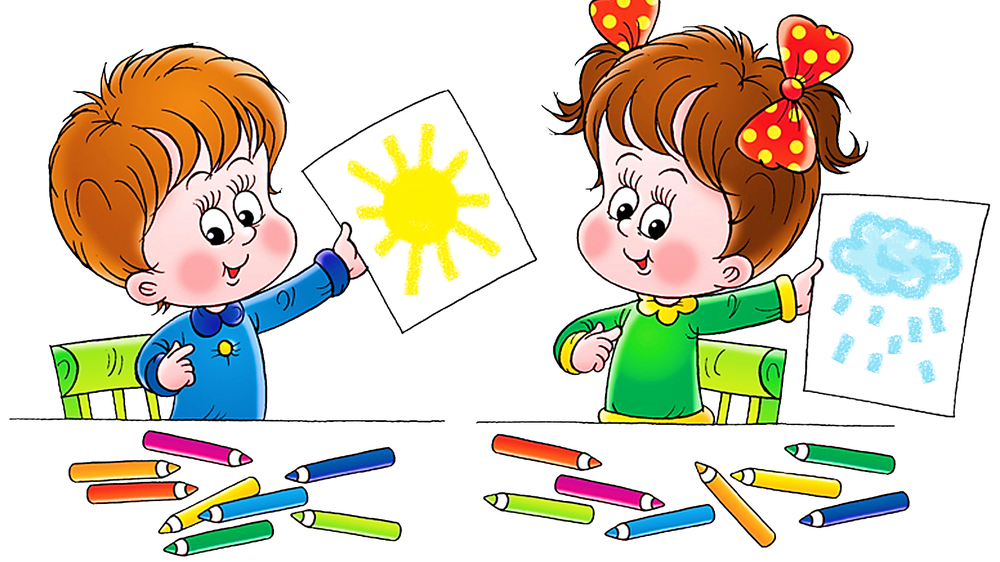 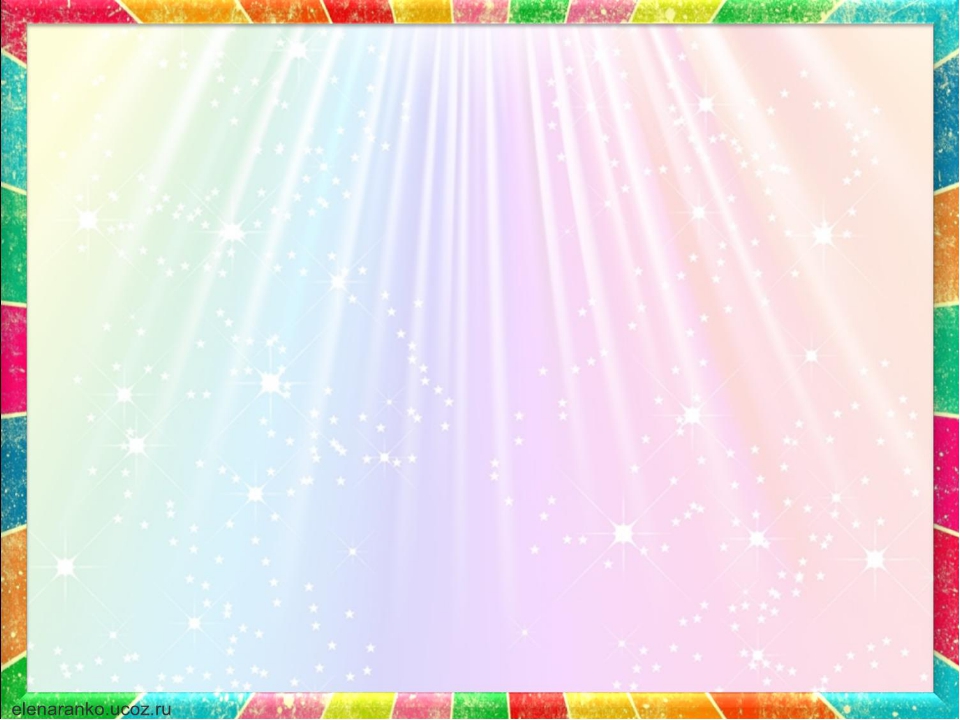 АКТУАЛЬНОСТЬ
Творчество  является    одним  из   важнейших средств познания мира и развития знаний эстетического восприятия, так   как   оно   связано   с  самостоятельной, практической и творческой деятельностью ребенка.
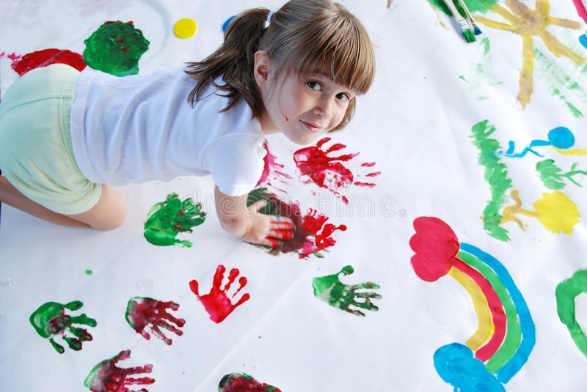